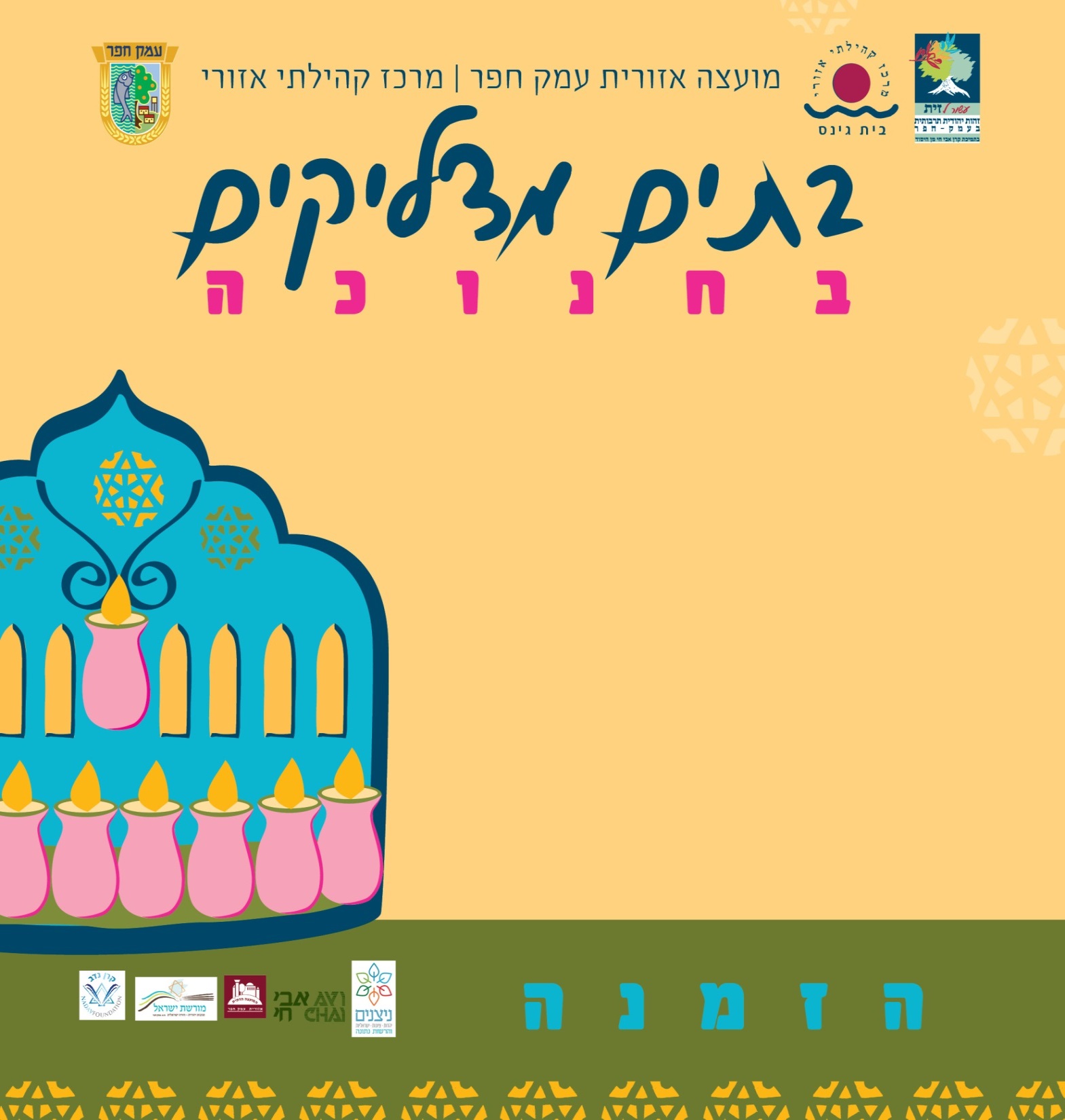 חוות קיימא בארותיים - בית משפחת שבח
האפיק 38
9.12.2015 בשעה 20:00 מסתובבים בחנוכה – סדנת משחקי ילדים למבוגרים. מנחה: ענבל בריסקין פרי -"קלאס" סדנאות משחקי ילדות ופעילויות ייחודיות
חווה חקלאית בשיתוף הקהילה, שמהווה מסגרת תעסוקתית וחינוכית עבור בני נוער שנשרו ממערכת החינוך הפורמלית.
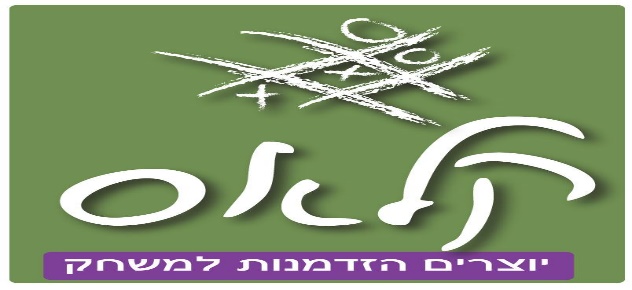